¿Qué encontramos en la Caja de Seguro Social en materia de Transformación Digital?
342 TRABAJADORES A NIVEL NACIONAL
56% no es idóneo
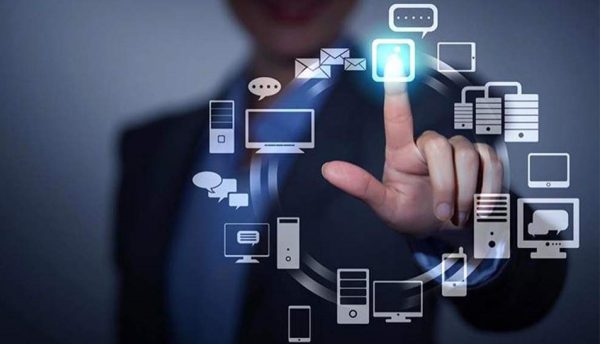 Garantizar la continuidad del Negocio

Atender: 
+35K Usuarios
+101 Unidades
+3.2M Asegurados

Mejoramiento Continuo
MAINFRAME Z9
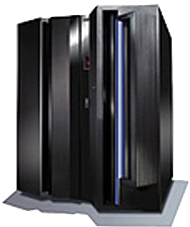 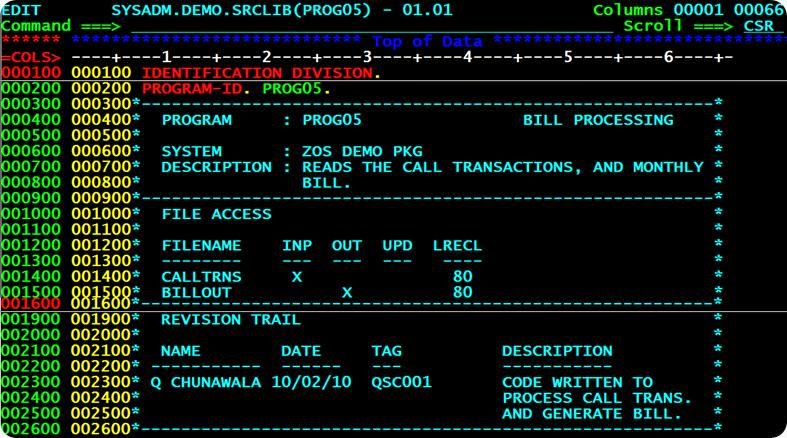 MAINFRAME Z9
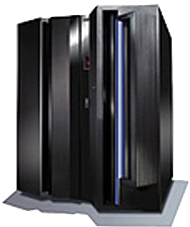 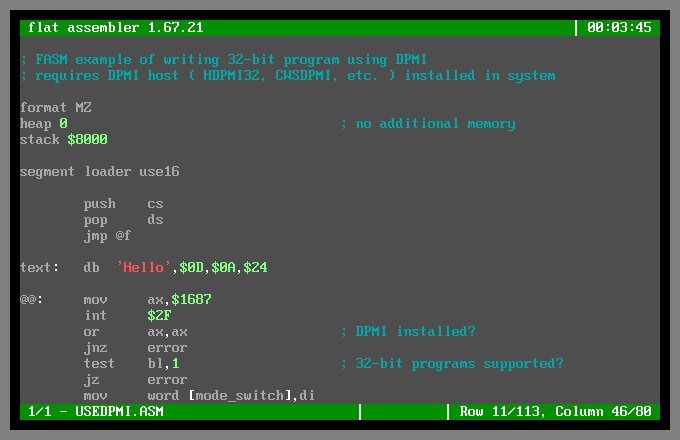 PLANILLA DE JUBILADOS

Assembler
REDES E INFRAESTRUCTURA
SISTEMAS
DEUDAS
¿QUÉ ENCONTRAMOS?
REDES E INFRAESTRUCTURA
SISTEMAS
DEUDAS
¿QUÉ ENCONTRAMOS?
REDES E INFRAESTRUCTURA
SISTEMAS
DEUDAS
¿QUÉ ENCONTRAMOS?
REDES E INFRAESTRUCTURA
SISTEMAS
DEUDAS
¿QUÉ ENCONTRAMOS?
176 Millones 
en los últimos 11 años
TeleMedicina
TeleRadiología
SAFIRO
GENESIS
KIOSCOS
MainFrame
MANSIS
LOGHOS
MICROSOFT
SIPE
SIS
CAUSA RAÍZ
Expectativa - Administración
SIPE
MAINFRAME
SAFIRO
Realidad
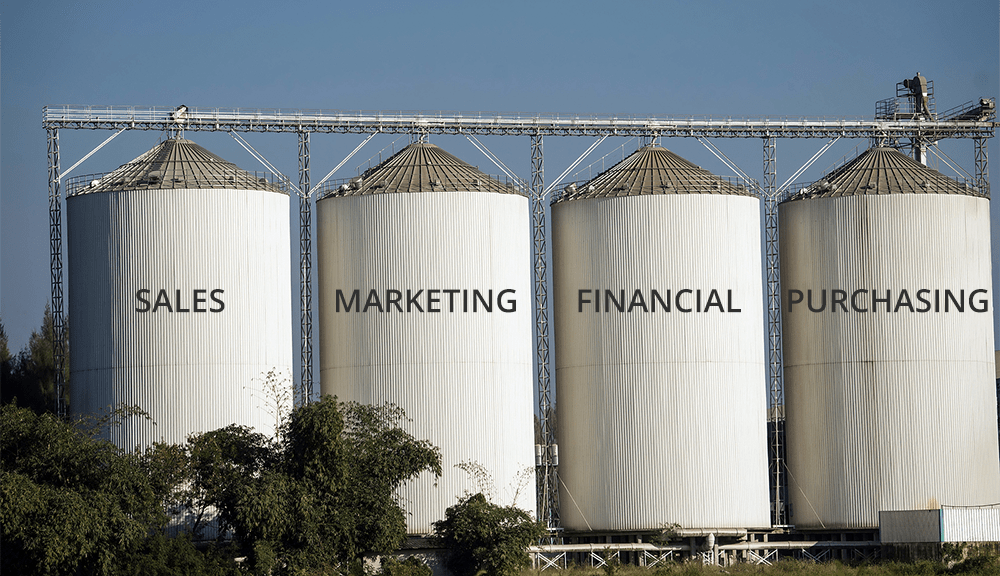 SIPE
MAINFRAME
SAFIRO
CONOCIMIENTO
DATOS
INFORMACIÓN
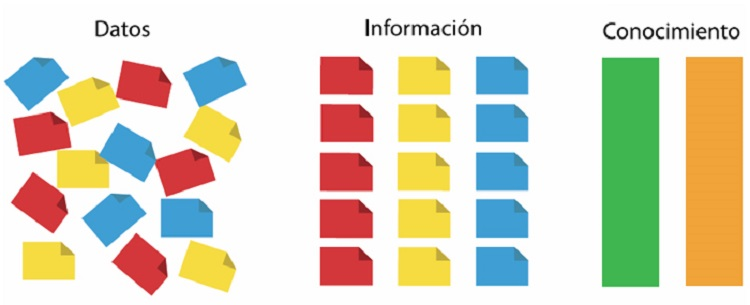 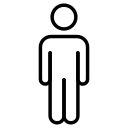 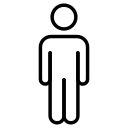 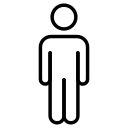 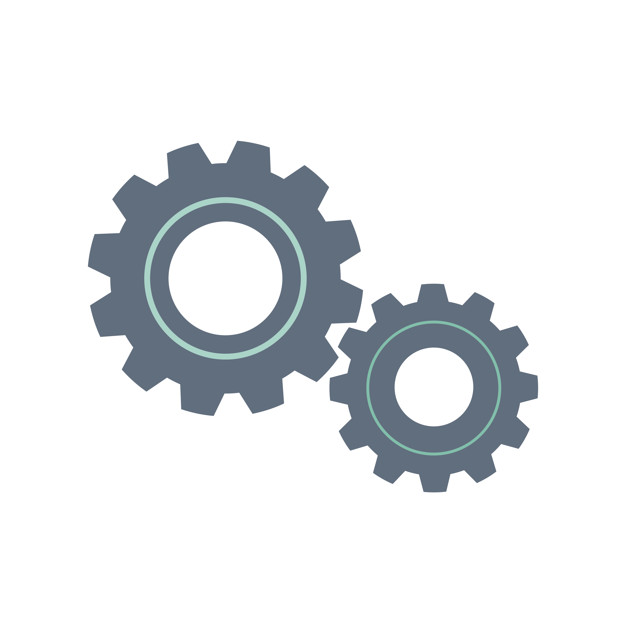 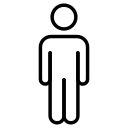 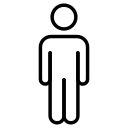 MAINFRAME
SIPE
SAFIRO
Estado Financiero sin opinión por parte de la Contraloría General de la República
RESOLVIENDO LA CAUSA RAÍZ,  RESOLVEMOS LAS BRECHAS INSTITUCIONALES
Expectativa - Salud
Expediente Médico 
TeleRadiología
Laboratorio
Banco de Sangre
LOGHOS
SIS
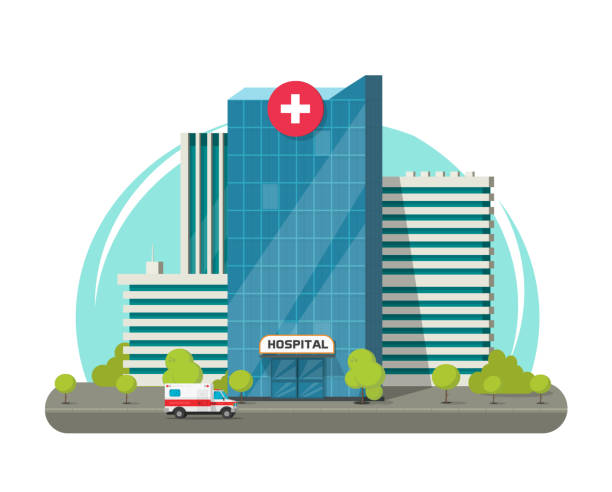 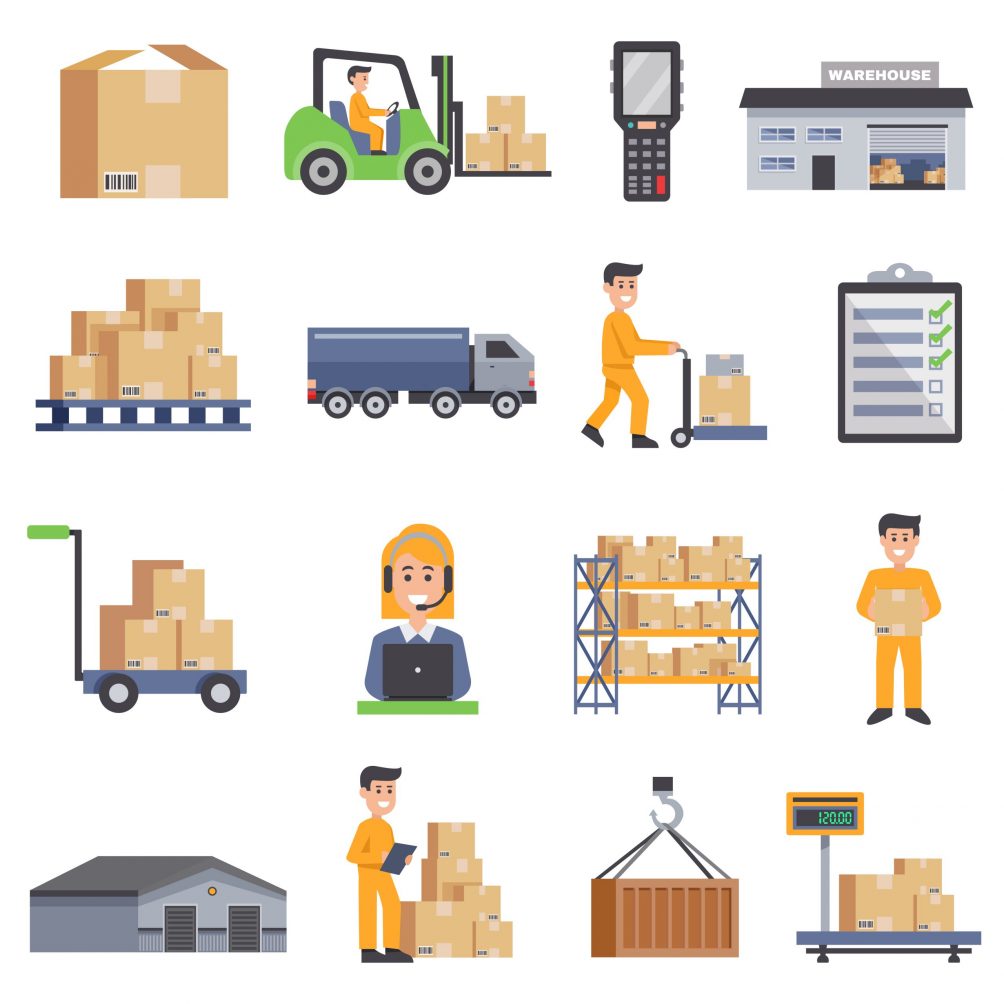 SIPE
SAFIRO
Realidad
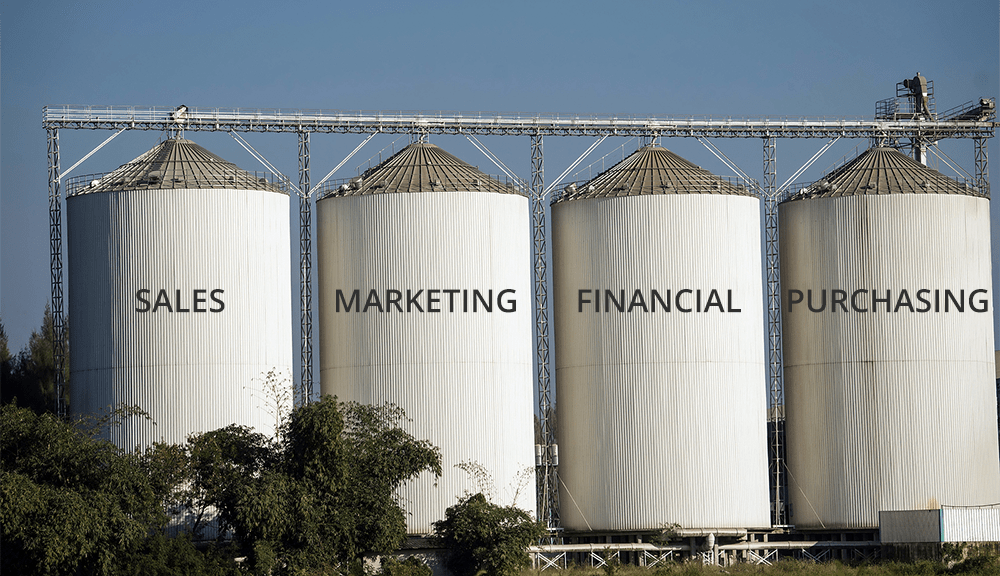 LOGHOS
SIS
SIPE
SAFIRO
GRACIAS